Along The Way
What do you want to do today?
The Team
“Why are we the ones to solve the problem we identified?”
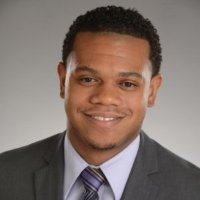 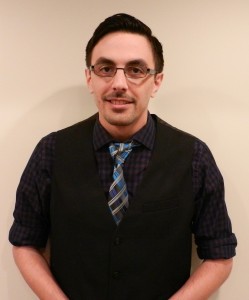 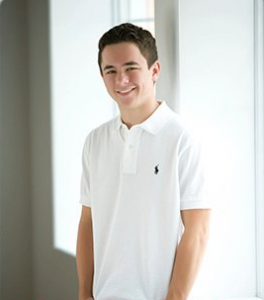 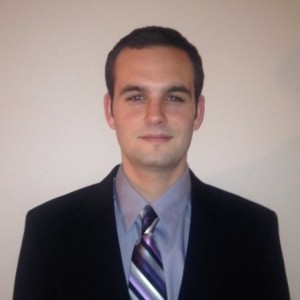 Michael Seagraves
Justin Klaugh
James Dantonio
Theo Wilks
Justinmind SME
Business Analyst
Documentation Specialist
Project Manager
The Problem
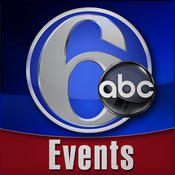 People can’t find smaller events in one centralized resource
Small businesses and events have trouble getting exposure
Advertising in newspapers and commercials is expensive
Increasing dependency on mobile devices
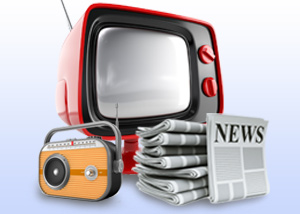 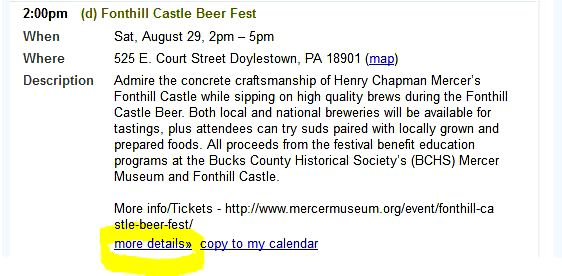 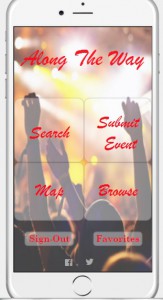 The Solution
Mobile application that consolidates lesser known events
Search events within a certain radius and time frame
Satellite-view of all events in a designated viewing area
Browse all nearby events
Submit upcoming events
Competitive Analysis & Market
Clients:
Event promoters

Marketing Agencies

App Users (Event seekers)
Competitors:
TripAdvisor
Craigslist
Facebook
Newspaper ads
Market:
Advertising

Event Planning/Finding
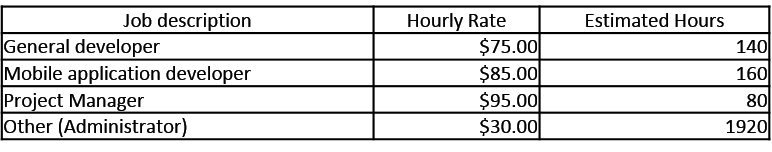 Financials
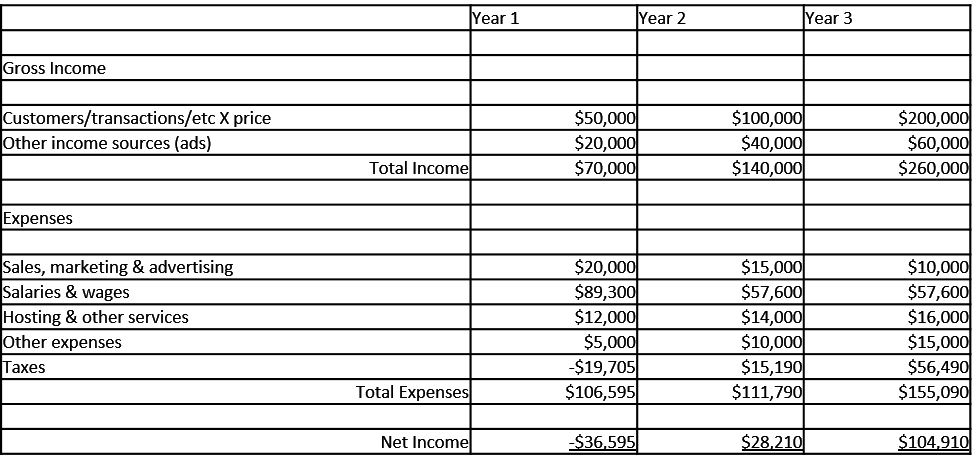 How to minimize?
Self adverstisement
User friendly interface
Diverse selection of events
Submission reviewal process
Risks
Users do not download app
Promoters do not submit events
Select demographic
Only popular in certain geographic areas
Accuracy of events
Implementation Plan
Step 3
Revised application and finalized project deliverables
Step 2
Step 1
Updated Status reports biweekly and designed application
Formulated Project Charter and planned design of application
Find project sponsor and application developers
Partner with event promoters and small agencies
Launch app to market (Apple app Store & Google Play)
6 months
10 months
12 months
18 months
24 months
Purchase server and employ administrator
Promote ‘Along The Way’ app to event seekers
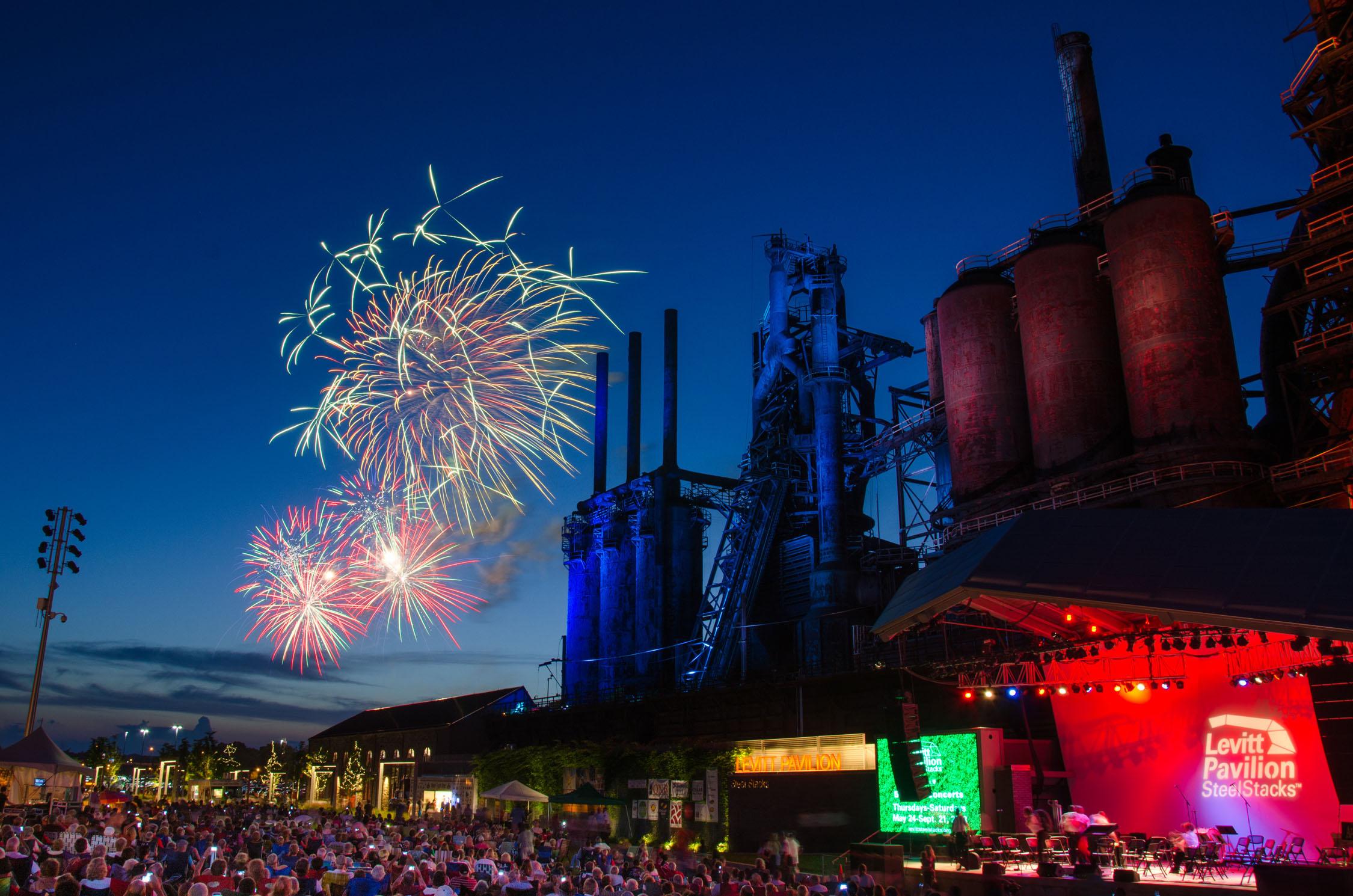 Questions?
Appendix
Data Model Overview
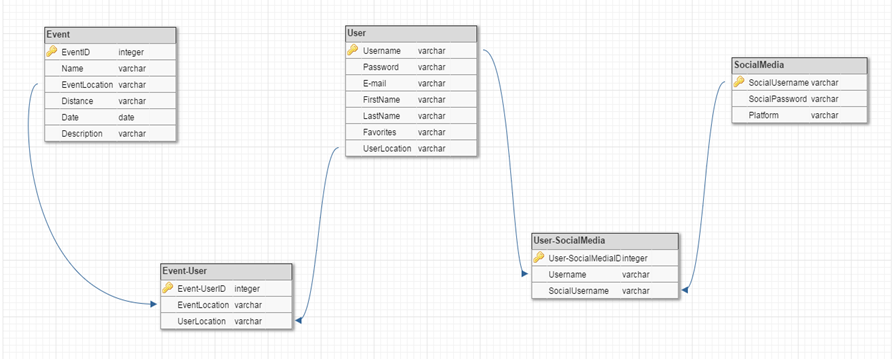 Process Model Overview
Create an account
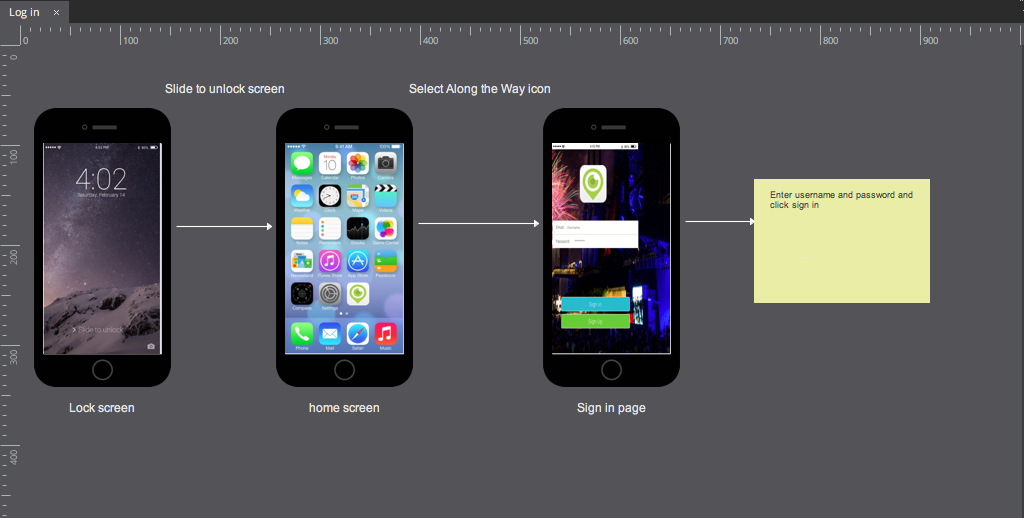 Process Model Overview
Log-in
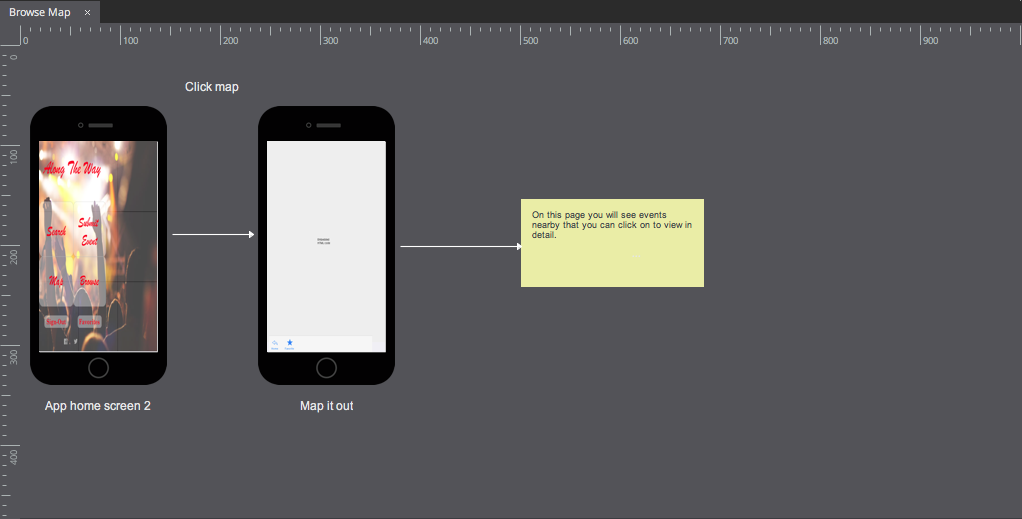 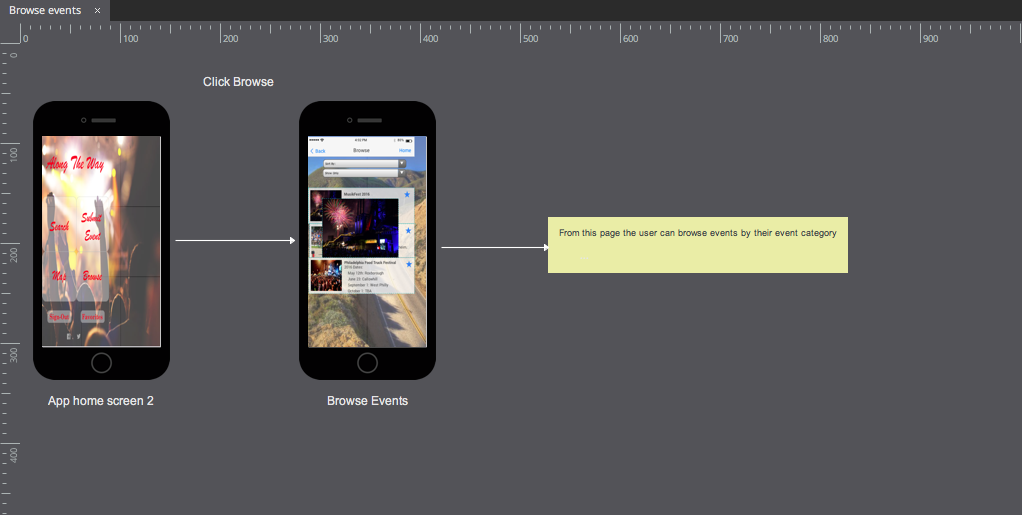 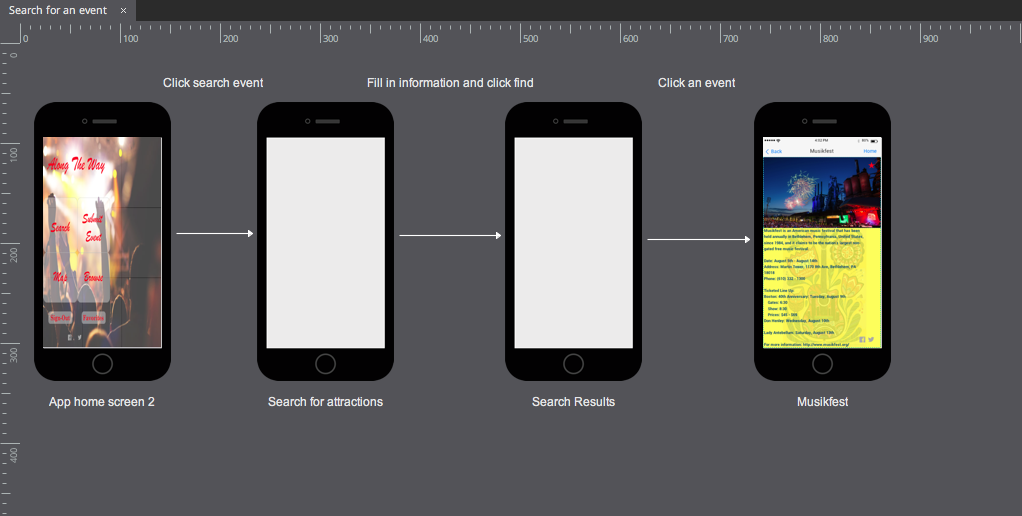 Process Model Overview
Search for an event
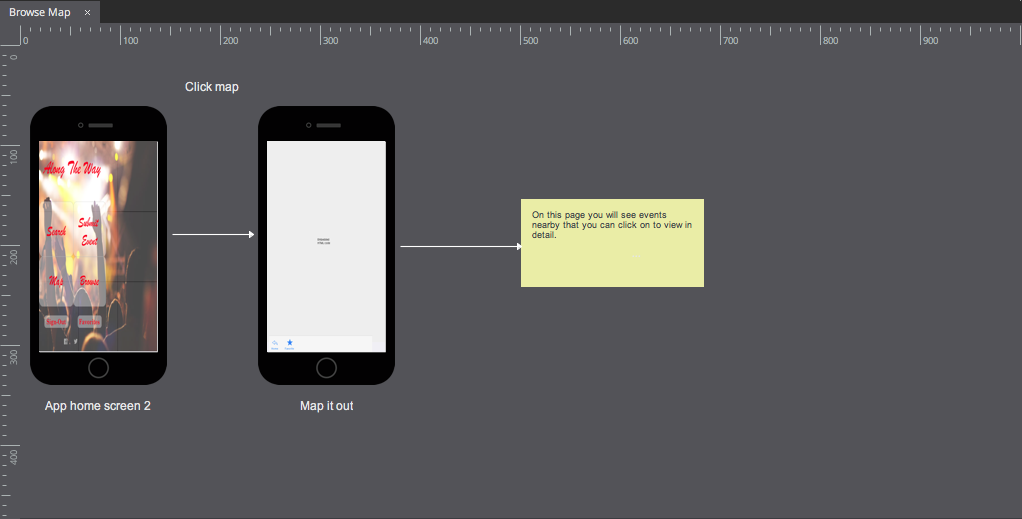 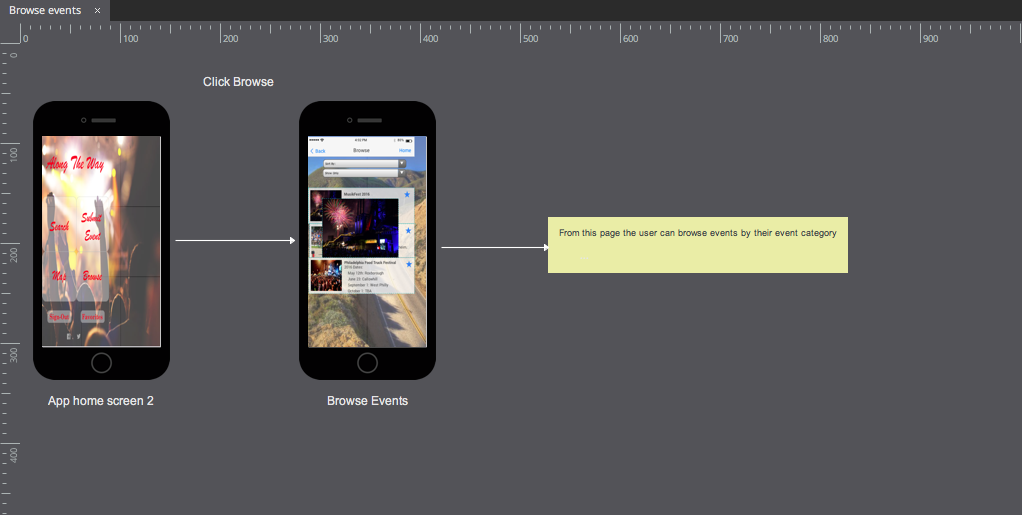 Process Model Overview
Browse Events
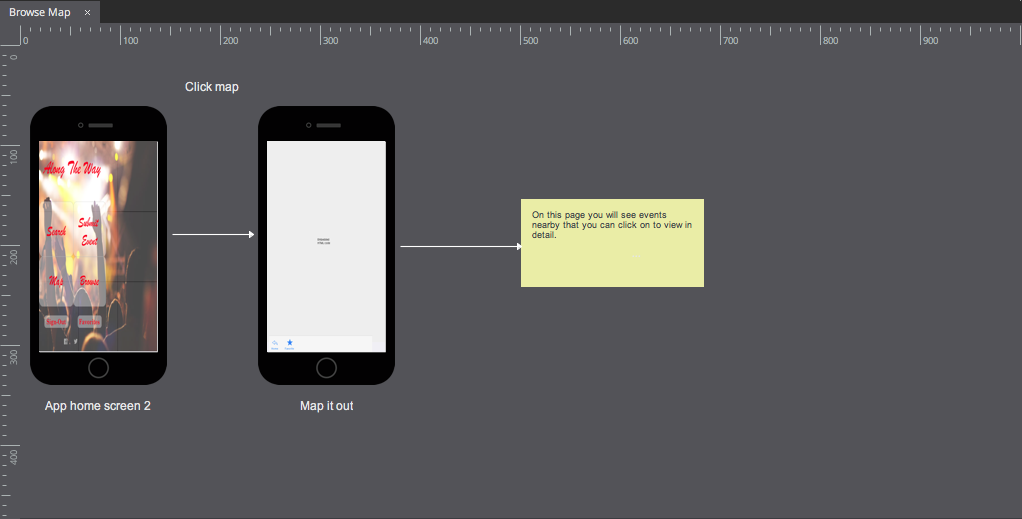 Process Model Overview
Browse Map
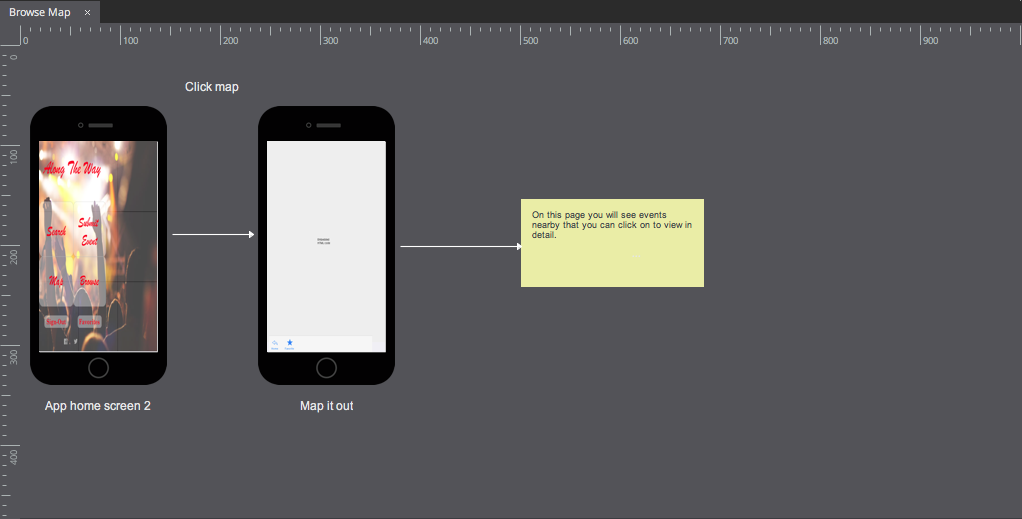 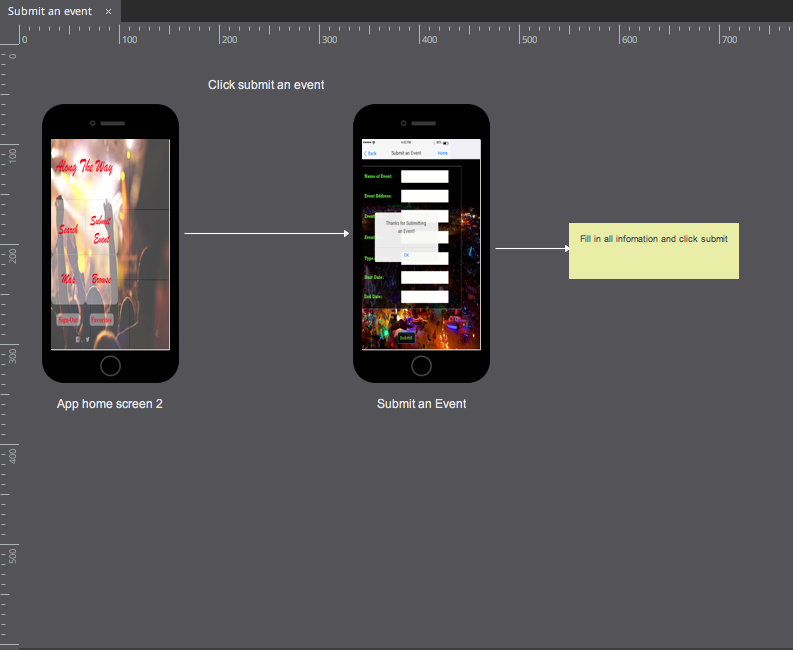 Process Model Overview
Submit an event
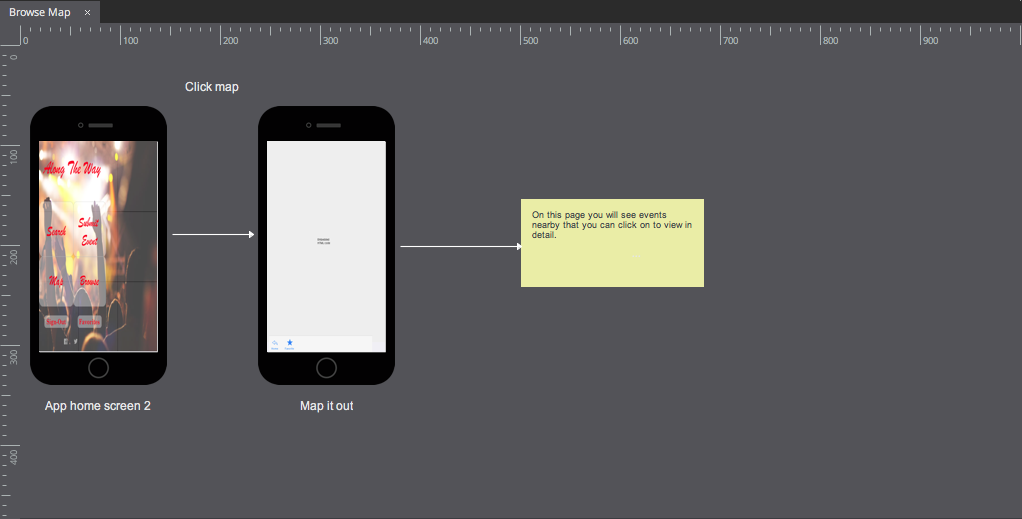 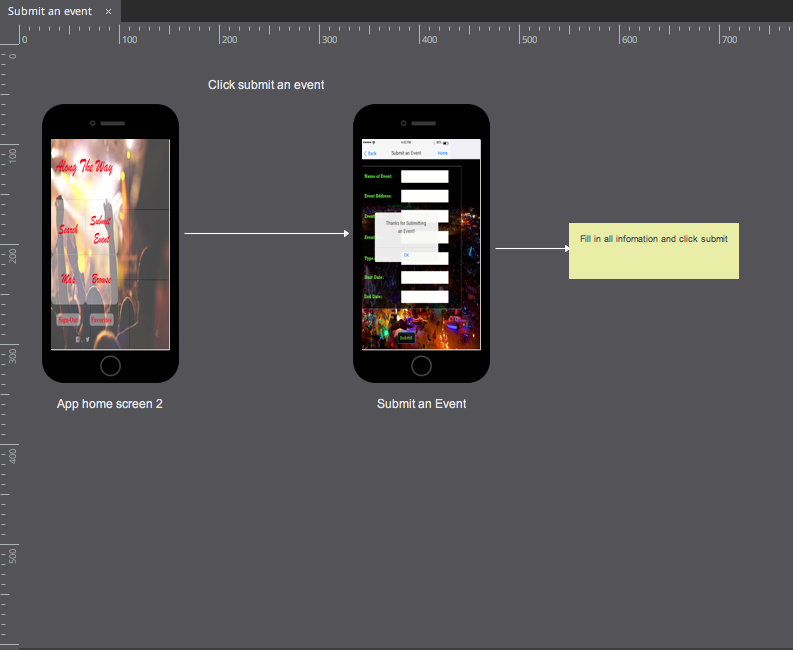 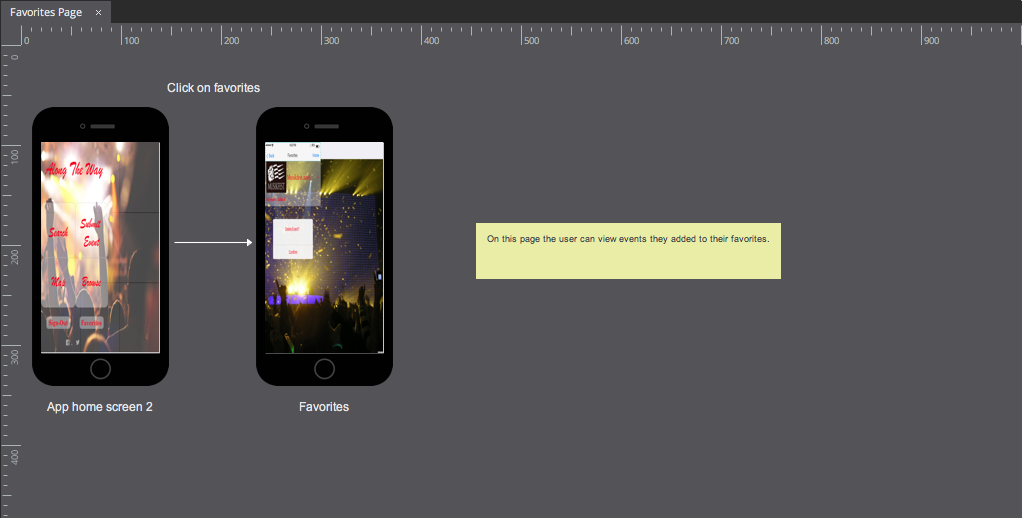 Process Model Overview
Favorites Page
Systems Architecture Overview
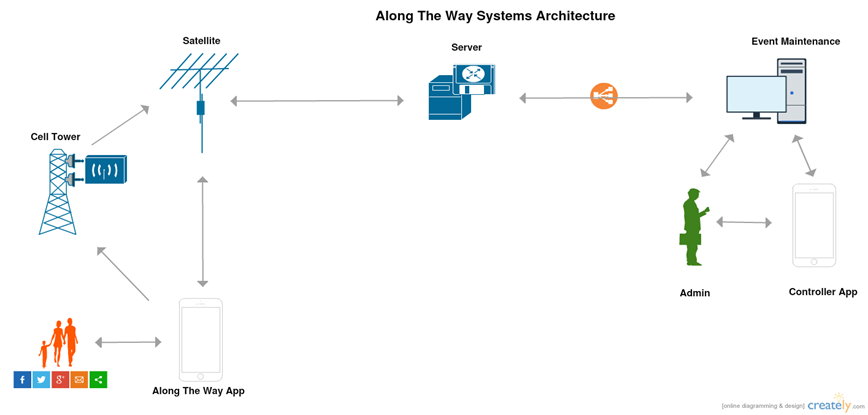